Тепловий ефект реакції.Екзотермічні та ендотермічні реакції
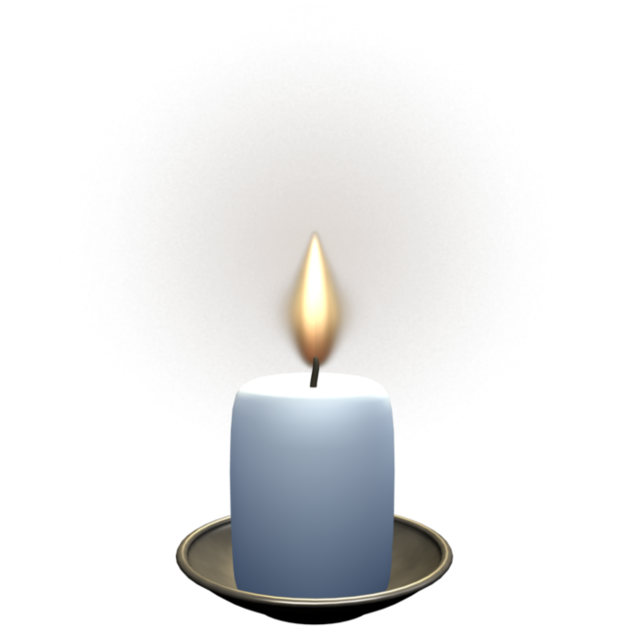 Термохімічні рівняння
Хімічне рівняння, у якому визначено тепловий ефект хімічної реакції, називається термохімічним рівнянням.
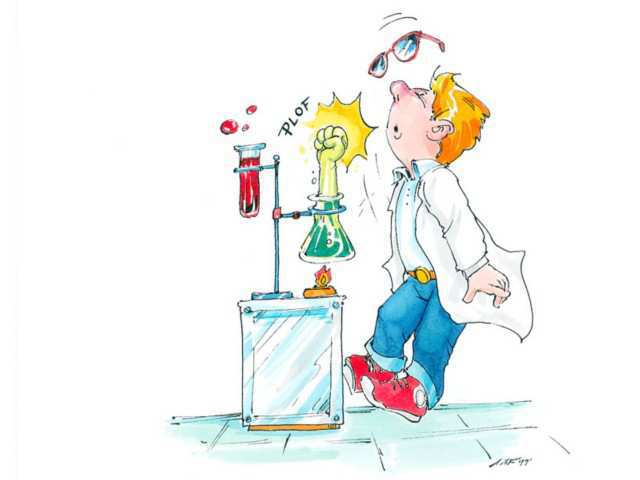 Що таке тепловий ефект хімічної реакції ?
Тепловий ефект хімічної реакції – це кількість теплоти, що виділяється або вбирається  результаті хімічної реакції.
                 * Тепловий ефект реакції за
               постійного тиску позначають               ΔН (дельта-аш).
             * Одиницями вимірювання                теплового ефекту є джоулі та                кілоджоулі. (Дж, кДж)
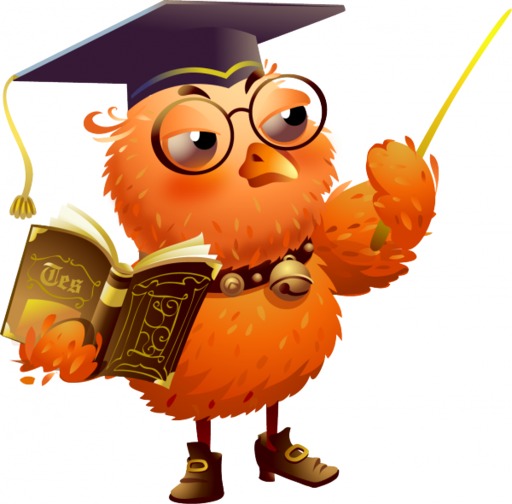 Класифікація реакцій за тепловим ефектом хімічної реакції
За такою ознакою, як тепловий ефект хімічної реакції, їх поділяють на:
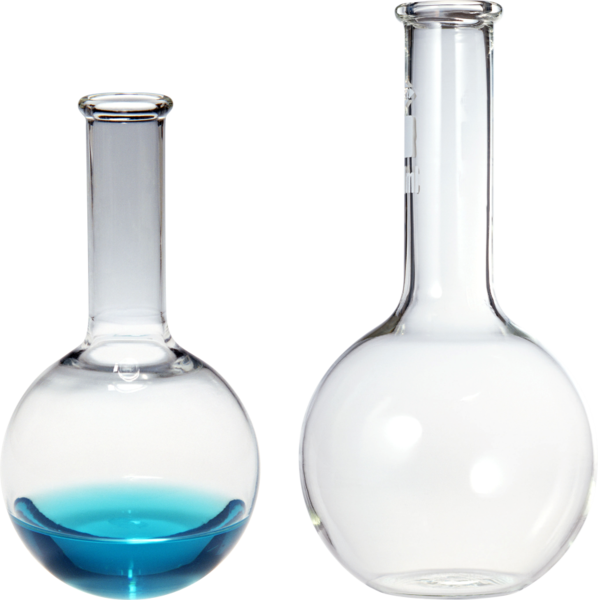 Укажіть тип хімічних реакцій. Які з цих реакцій – екзотермічні, а які ендотермічні?

I. а) 4КСlO3     3KClO4 + KCl;  ΔН = -297 кДж

   б) C2H4 + H2       C2Н6; ΔН = -137,8 кДж

   в) MnO2 + 2C       Mn + 2CO; ΔН = +293 кДж

II. а) H2O + C + 132 кДж      СО + Н2
б) 2СО + О2        2СО2 + 238 кДж
 в)N2 + 3H2 – 92 кДж      2NH3
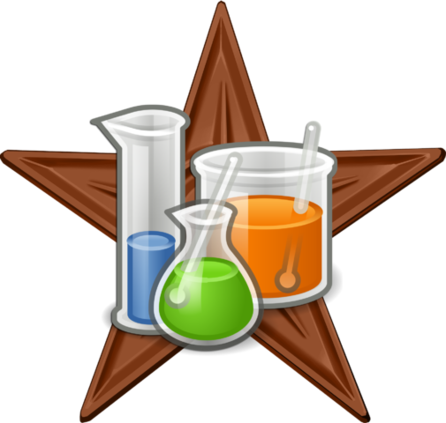 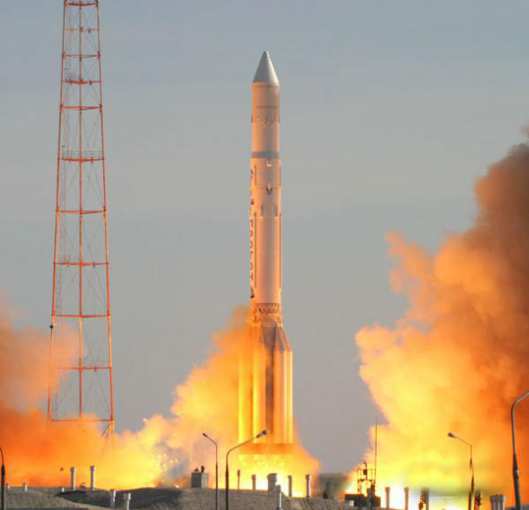 Практичне використання екзотермічних реакцій
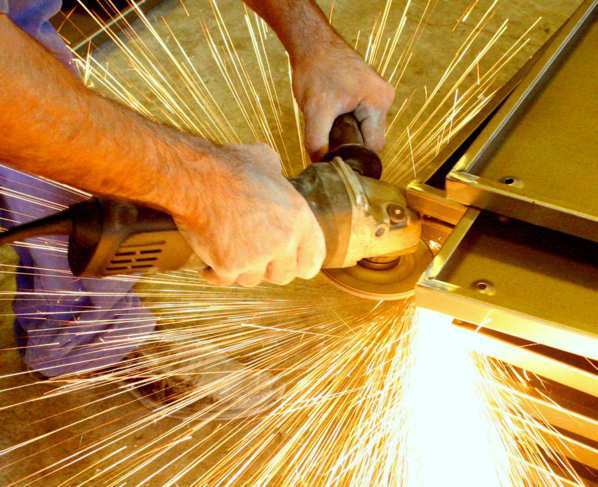 Екзотермічні реакції слугують для 
одержання тепла, для перетворення його
 на електричну енергію, для виконання 
механічної роботи тощо.
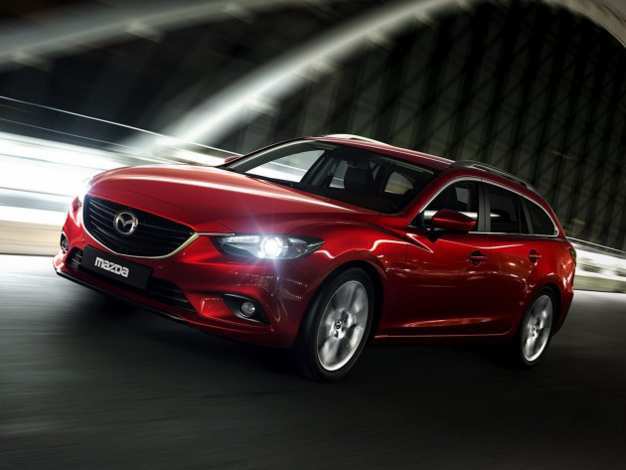 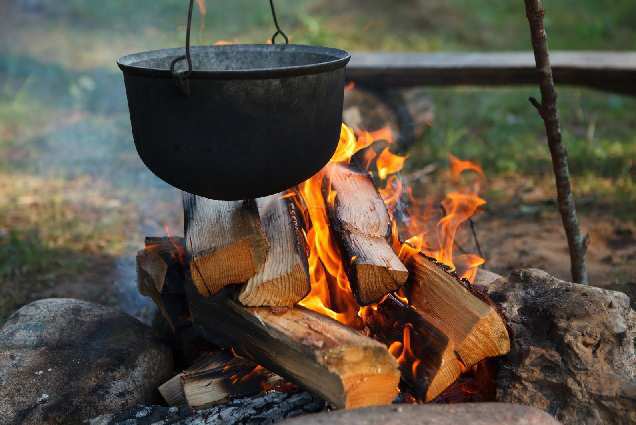 Практичне використання ендотермічних реакцій
Ендотермічні реакції використовуються, 
наприклад, для:
Добування негашеного вапна 
термічним розкладом кальцій карбонату
Відновлення металів із руд
Висушування зерна
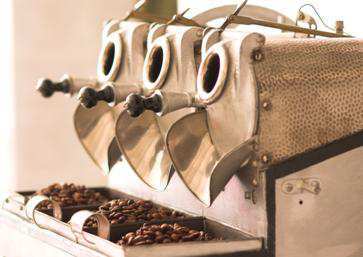 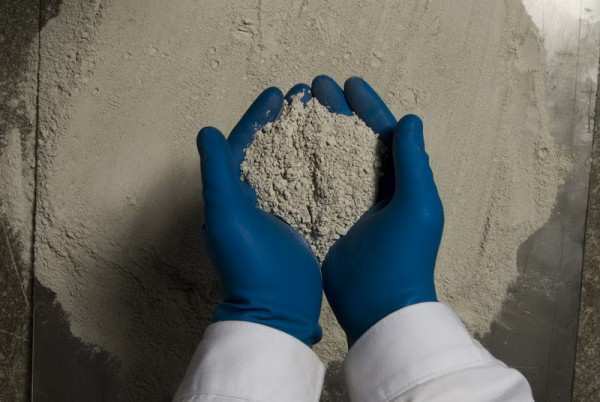 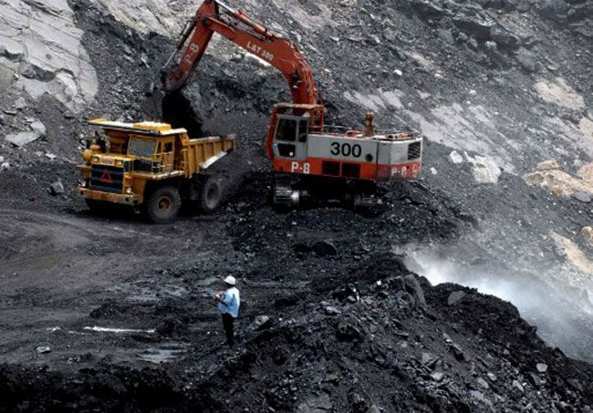